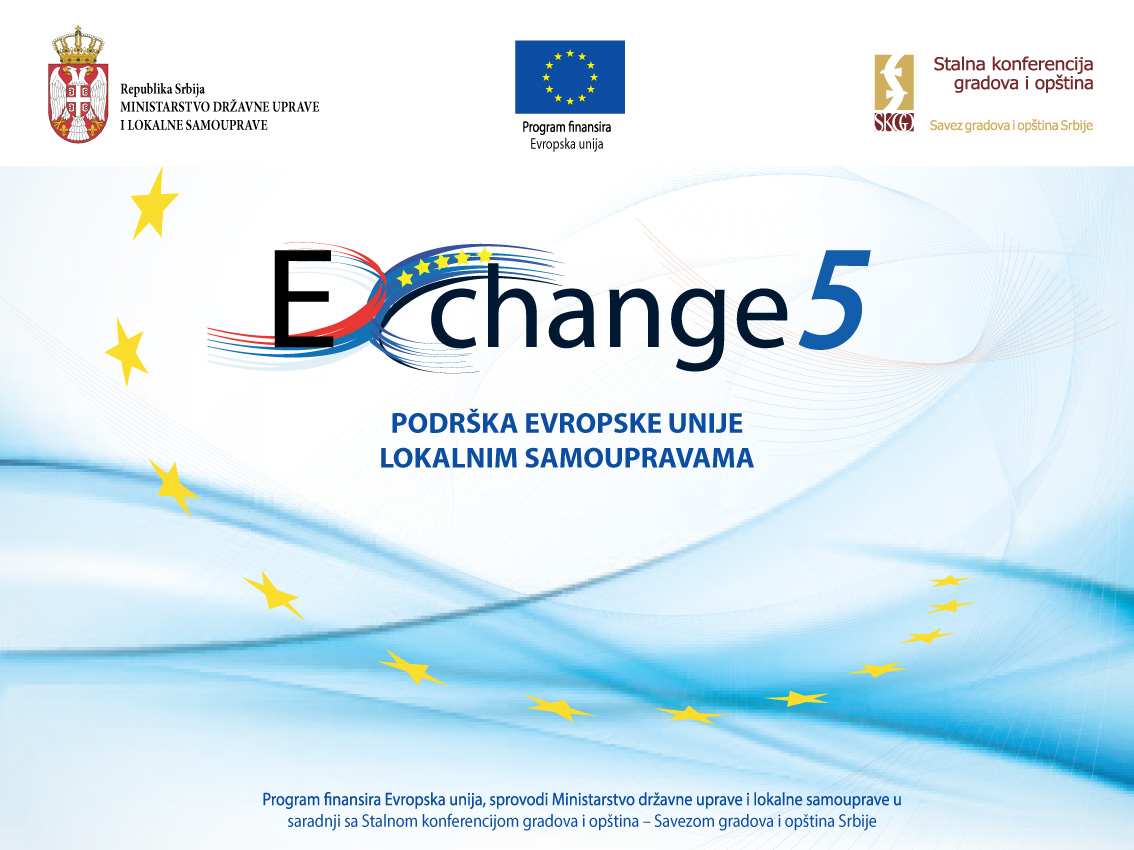 Monitoring - Praćenje
Monitoring
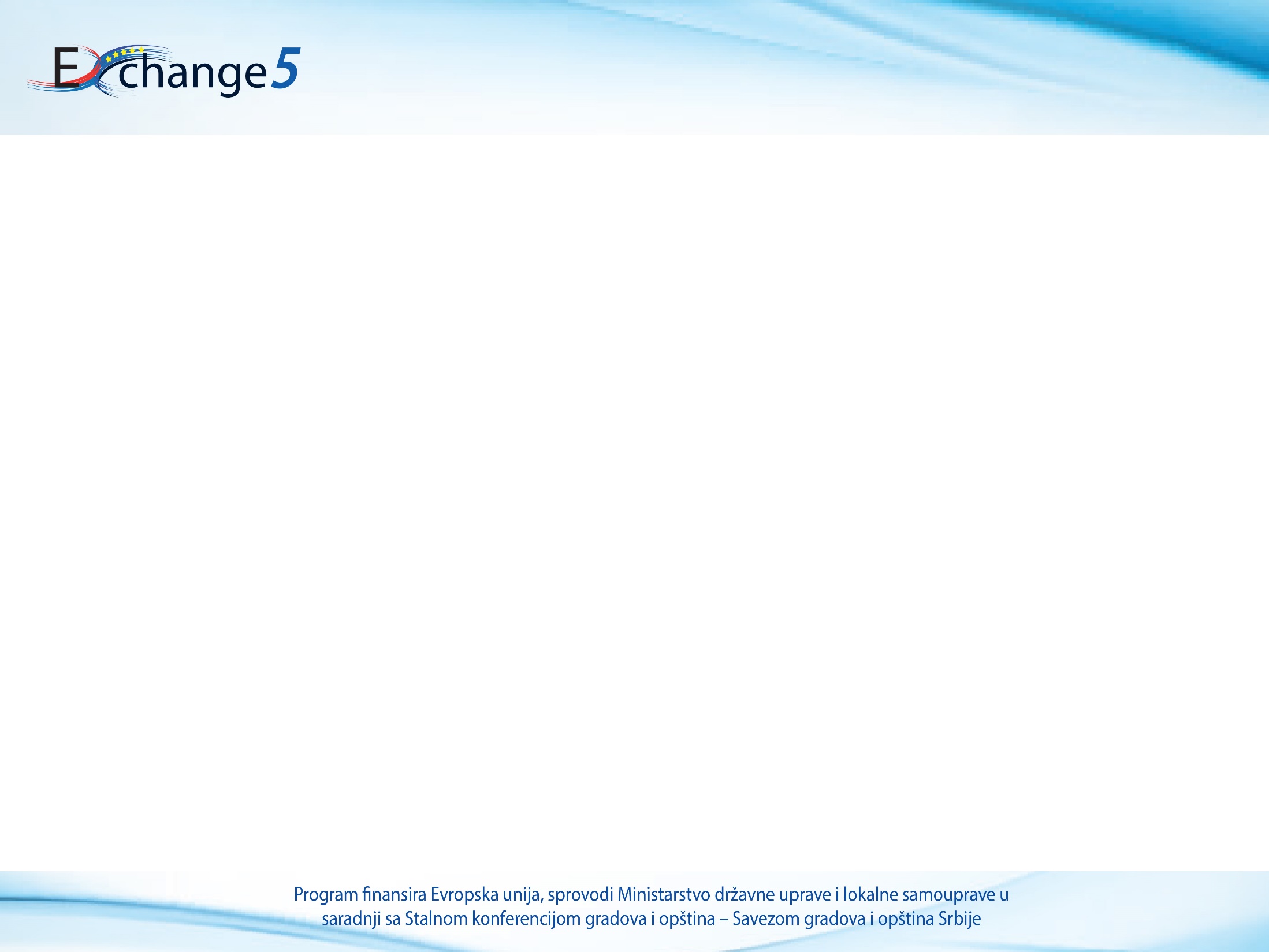 Zvanični eksterni monitoring grantova:
Telo za ugovaranje
MDULS


Podrška u implementaciji grantova i preliminarni monitoring:
Tim Programa Exchange 5 pri SKGO
Monitoring
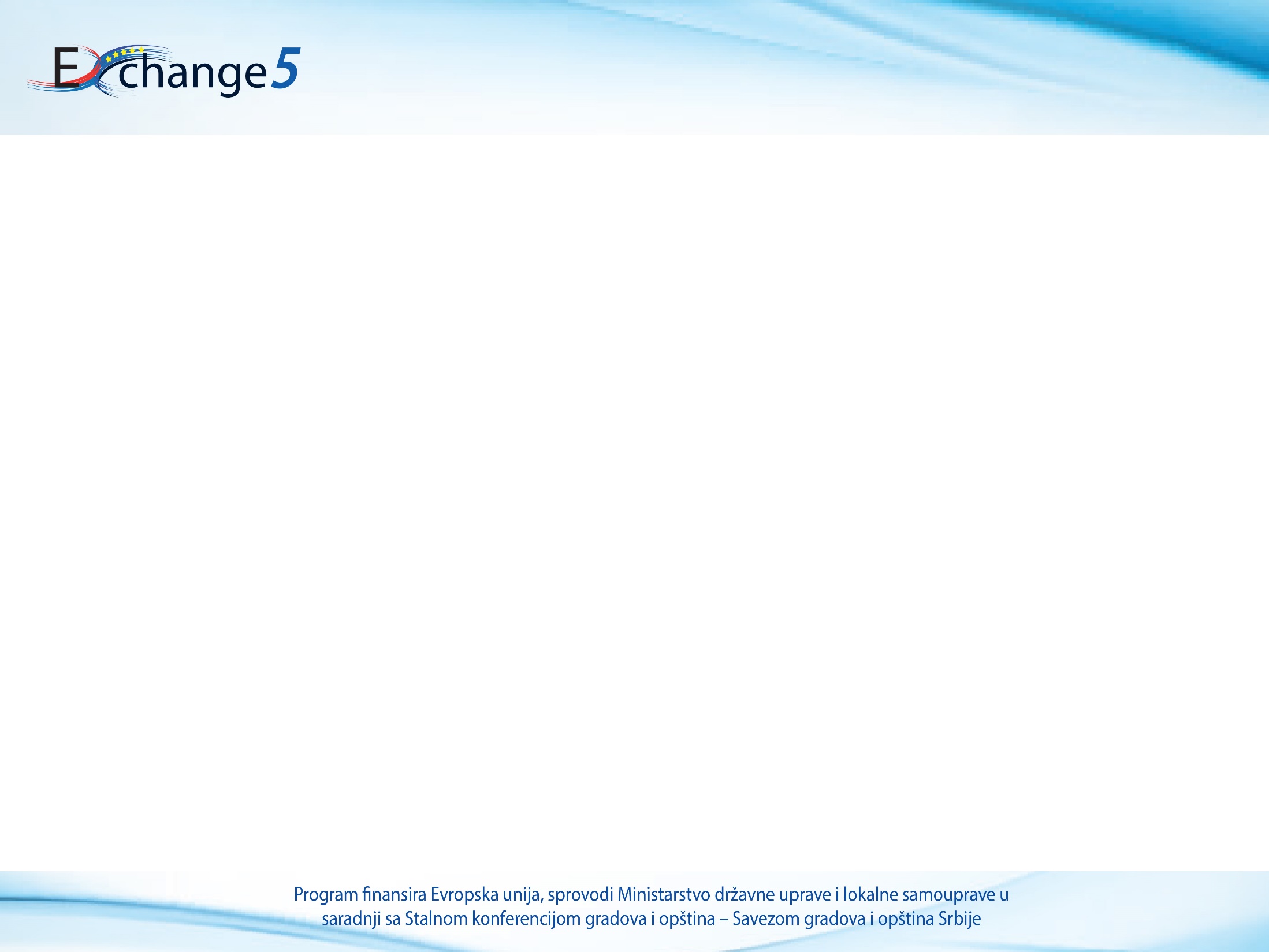 Sprovodi se tokom čitavog perioda realizacije grantova kroz:
Terenske posete predmetnim LS
Kvartalni izveštaji o napretku
Periodični izveštaji
Finalni izveštaji
Redovnu komunikacija sa Korisnicima donacije i drugi vidovi izveštavanja
Monitoring
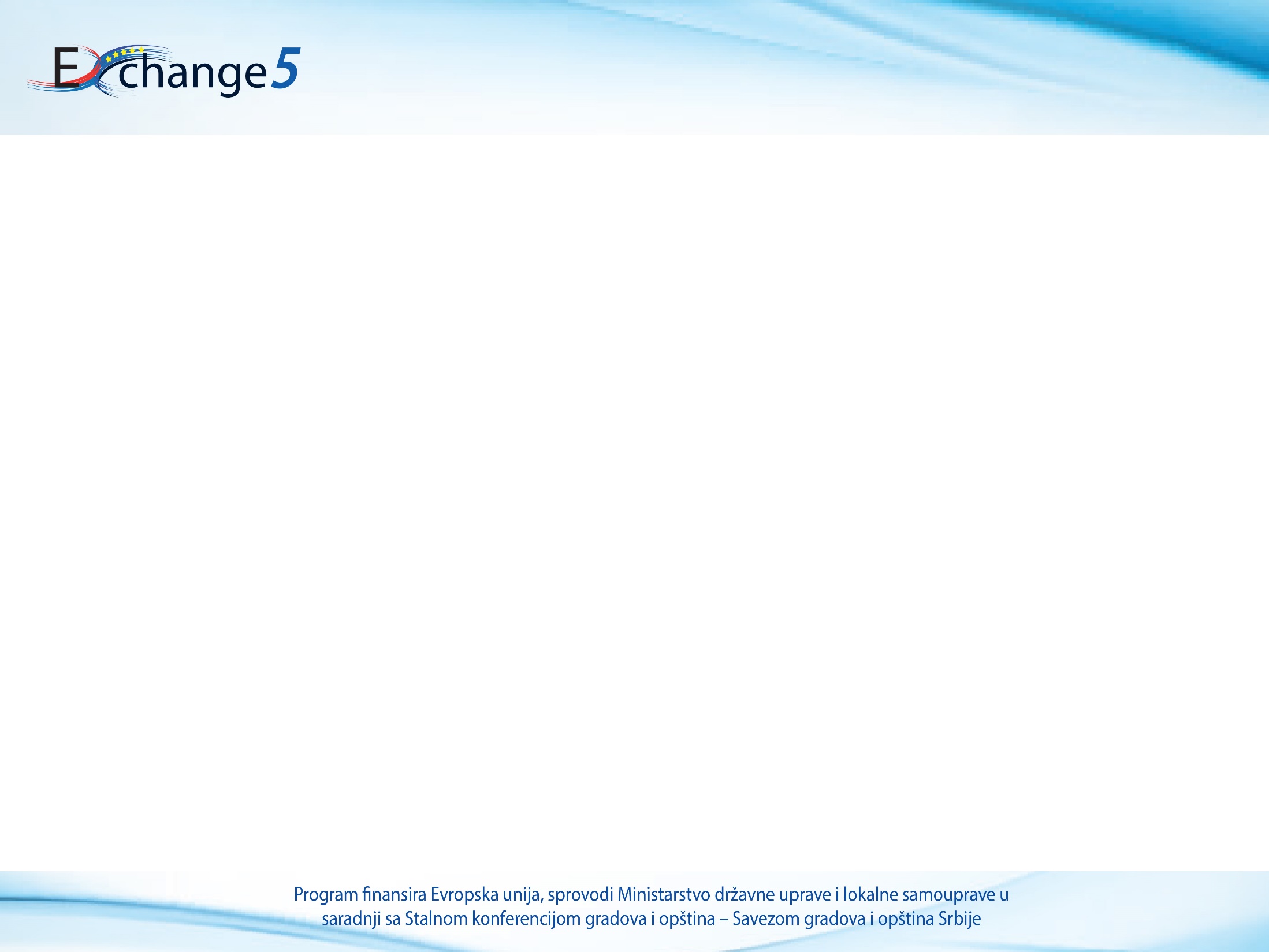 Tokom eksternog monitoringa, vrši se provera: 

Finansijskog i tehničkog napredka, obim sprovedenih aktivnosti 
Postojanje fizičkih dokaza
Postojanje dokumentacije i adekvatnog arhiviranja
Aspekti vidljivosti projekta 
Koordinacija između partnera 
Identifikacija i rešavanje izazova, neusaglašenosti, spoljnih uticaja, problema u tehničkoj realizaciji.
Monitoring
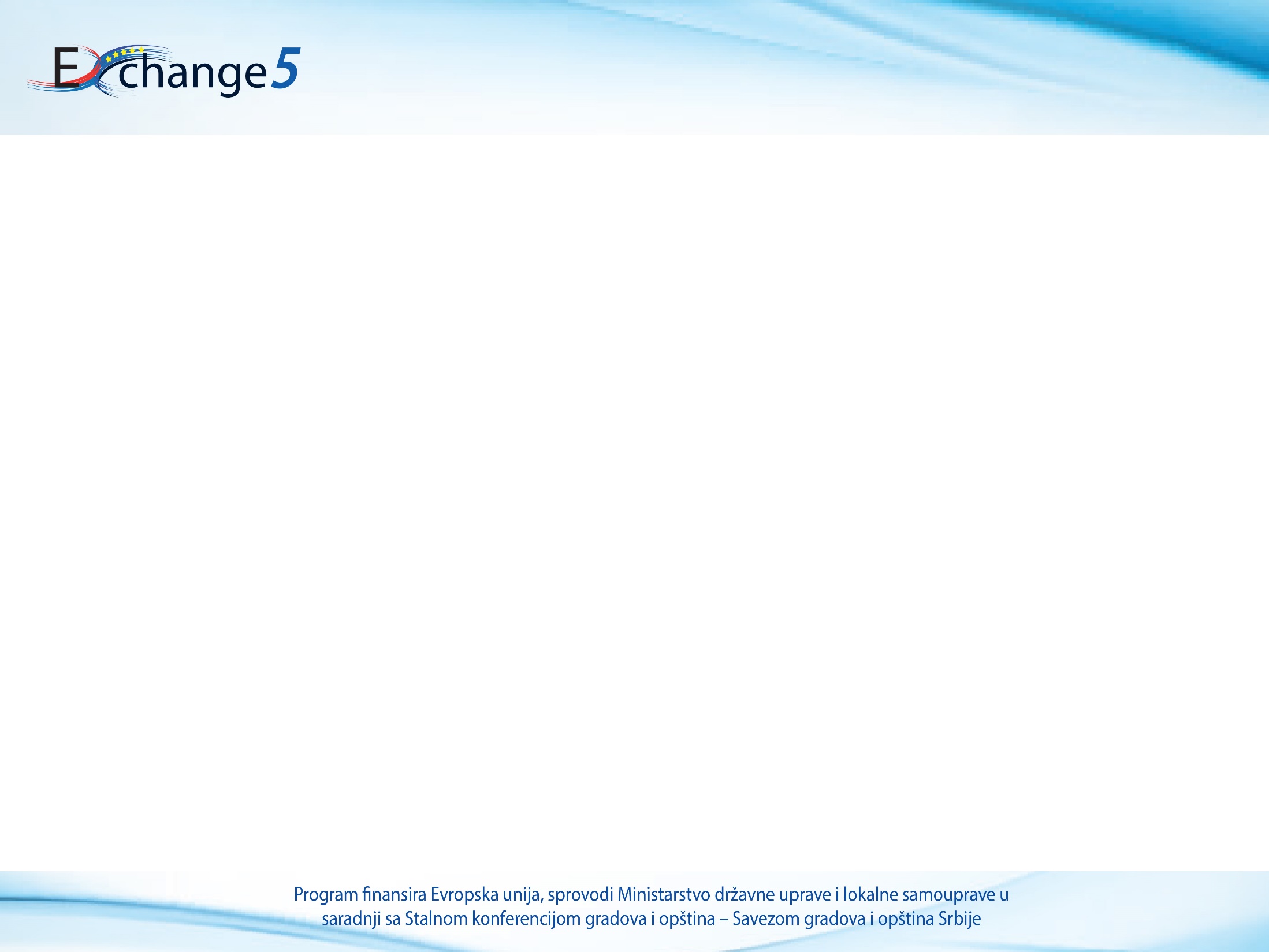 Monitoring poseta na terenu od strane CFCU i IPA Jedinice u okviru MDULS se po pravilu realizuje najmanje jednom tokom perioda realizacije projekta

Tim programa Exchange 5 pri SKGO će terenske posete realizovati na tromesečnoj bazi
Monitoring
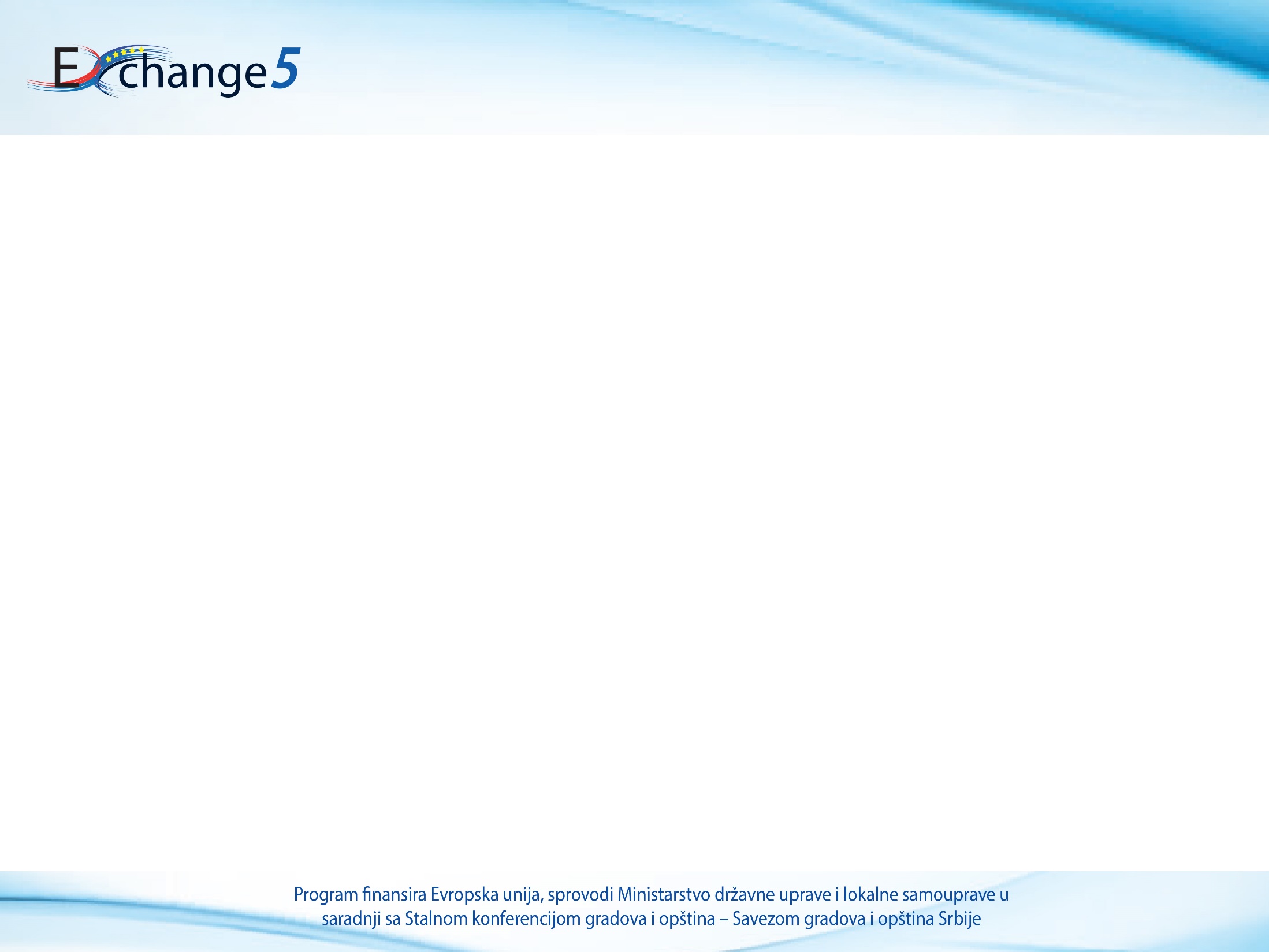 Verifikacija na terenu:

Sastanku treba da prisustvuju: menadžer projekta, relevantni tehnički kadrovi, osoba zadužena za finansije, predstavnici Korisnika donacije/ Povezanih lica i krajnjih korisnika (ukoliko je to potrebno), 

Menadžer projekta treba da pripremi tačnu verziju akcionog plana, logički okvir i budžet, 

Potrebno je imati i tačan kvartalni/periodični/finalni izveštaj, finansijski izveštaj i pregled troškova - balance sheet (ukupan i za svaku budžetsku liniju). Finansijska kontrola je usmerena na propratnu dokumentaciju koja prati troškove (platni spisak za svaki mesec, ugovori sa zaposlenima, zahtevi za oslobađanje od plaćanja PDV-a, fakture, datumi faktura, itd),
Monitoring
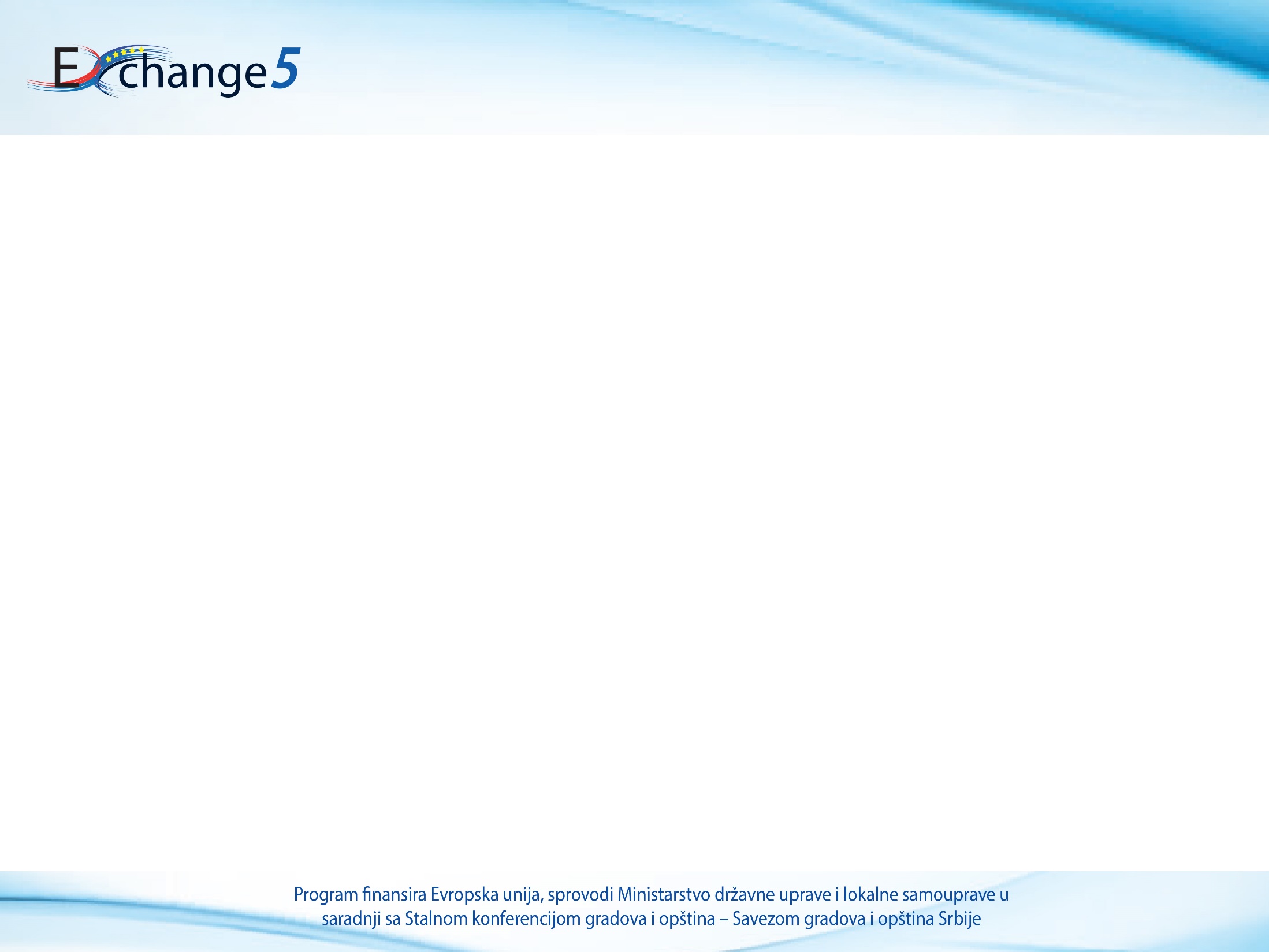 Raspoloživost dokumentacije koja se odnosi na nabavke. Posebnu pažnju treba posvetiti nabavkama- dobara, radova i usluga (tenderska dokumentacija, ugovori sa dobavljačima, isporučena dobra i usluge); U slučaju usluga, proveravaju se ugovori zaključeni sa ekspertima i prateća dokumentacija, 

Izrađeni materijal za vidljivost mora da bude dostupan i adekvatno postavljen.
Monitoring
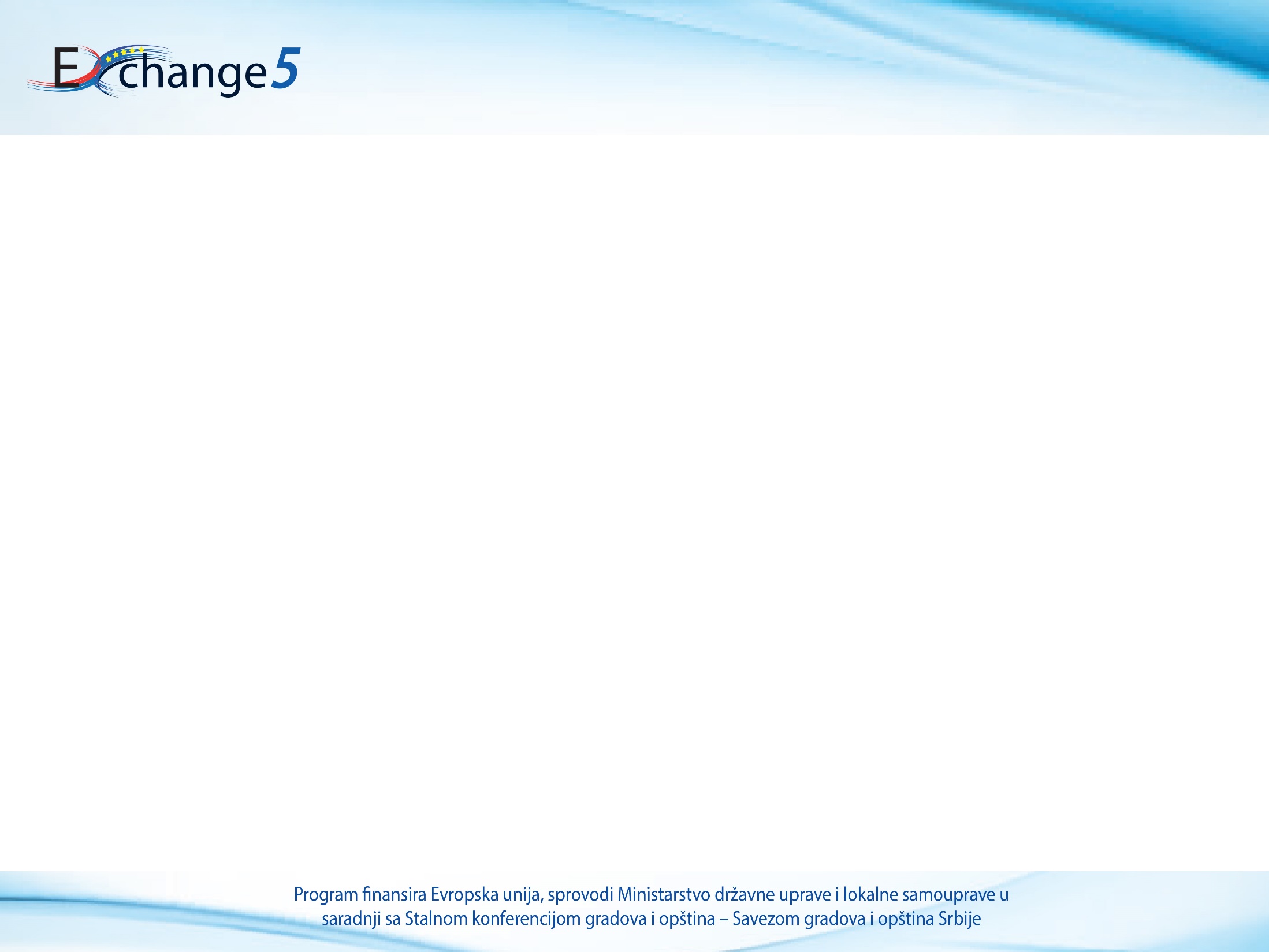 Pored monitoringa i verifikacije koje sprovode nacionalne vlasti, verifikaciju može sprovesti i: 

Evropska komisija; 

Evropska kancelarija za borbu protiv prevara (OLAF); 

Evropski revizorski sud; 

Eksterni revizor ovlašćen od strane Tela za ugovaranje.
Monitoring
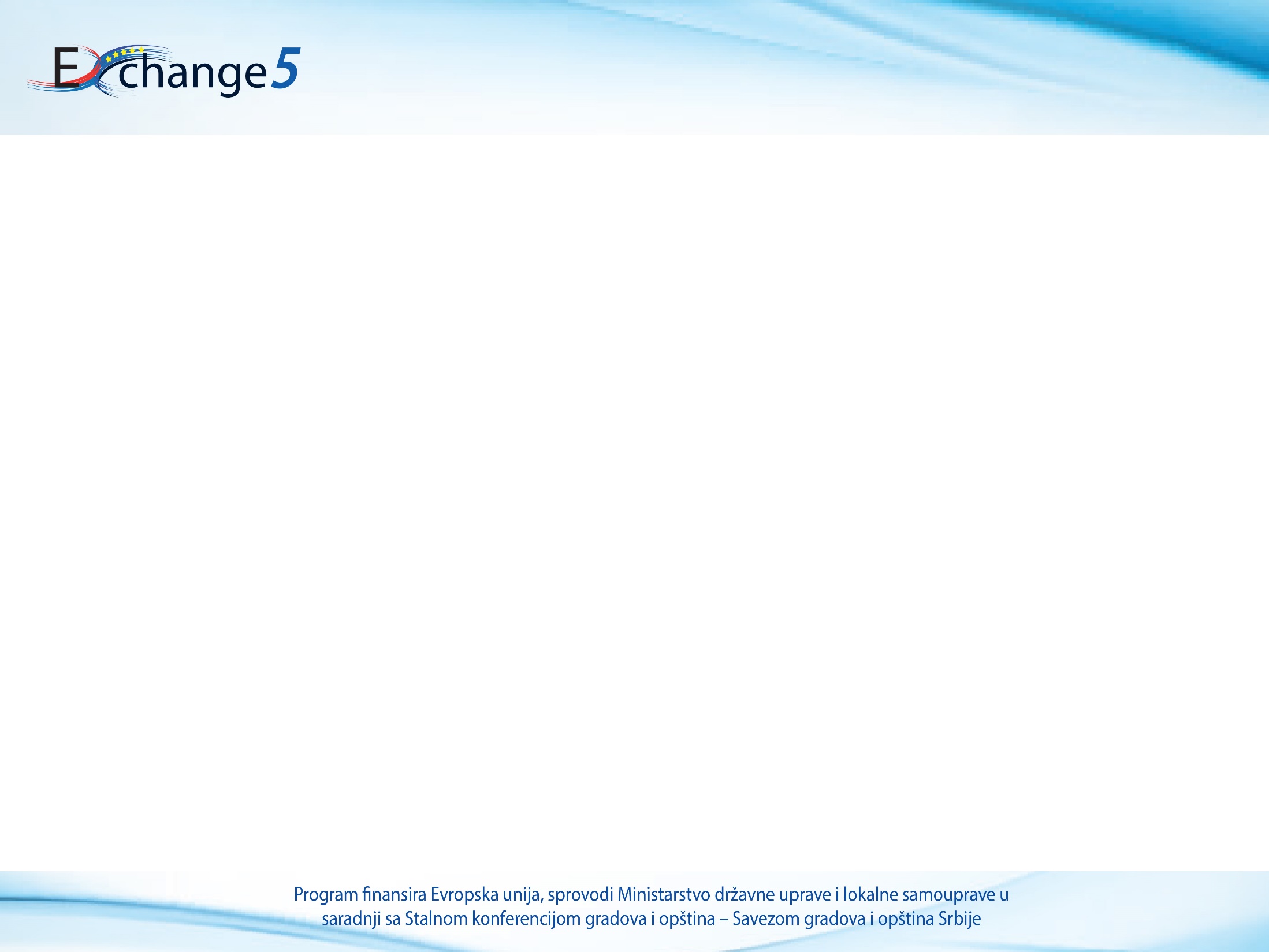 Hvala na pažnji!


Pitanja i odgovori